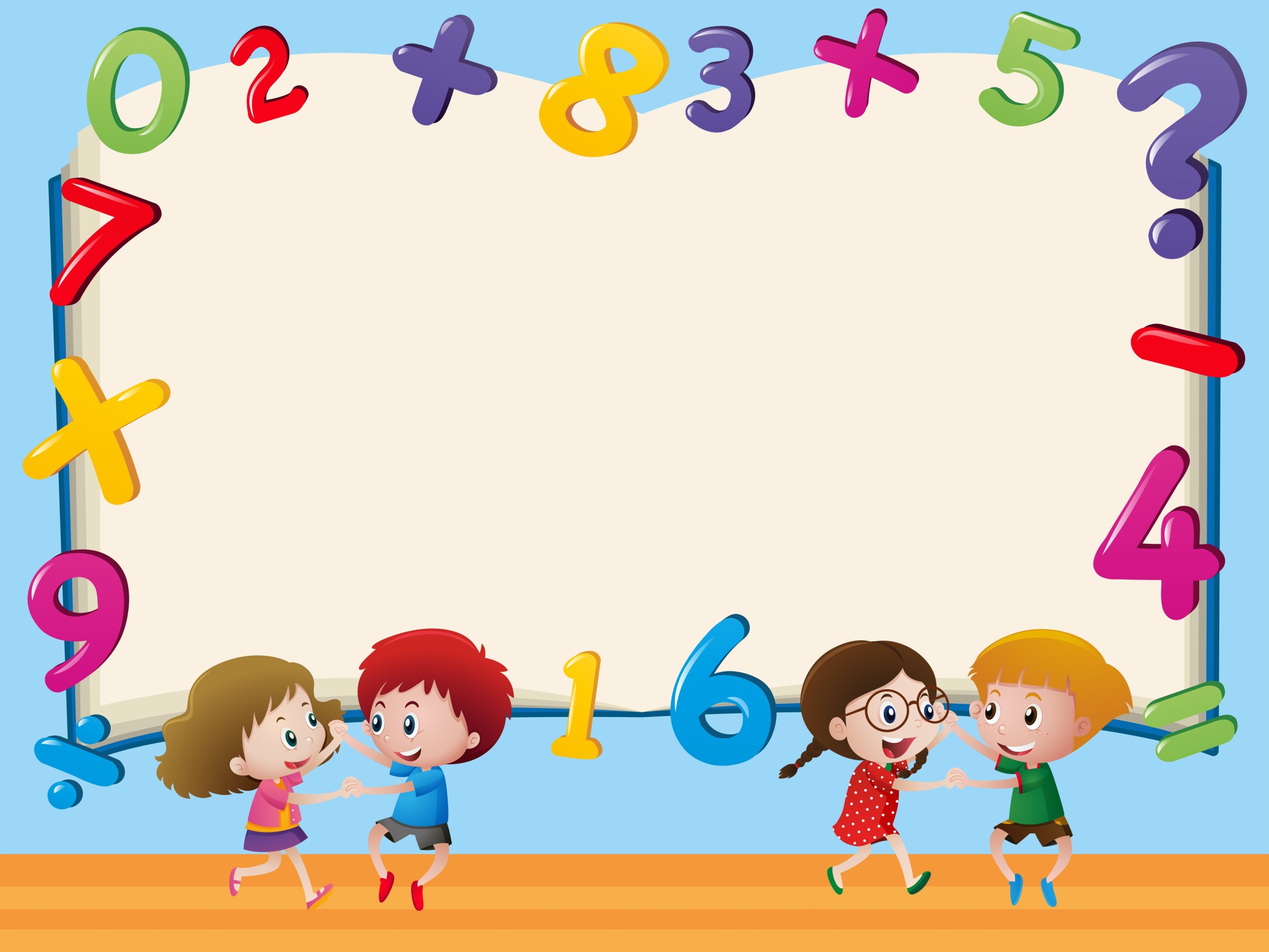 Муниципальное  дошкольное образовательное учреждение
детский сад комбинированного вида № 13 г.Сердобска
«Лунтик в гостях у ребят»

олимпиада по элементарной математике для детей 6-7 лет
Выполнила: Орлова Елена Александровна,  
  воспитатель МДОУ ДС № 13 г.Сердобска
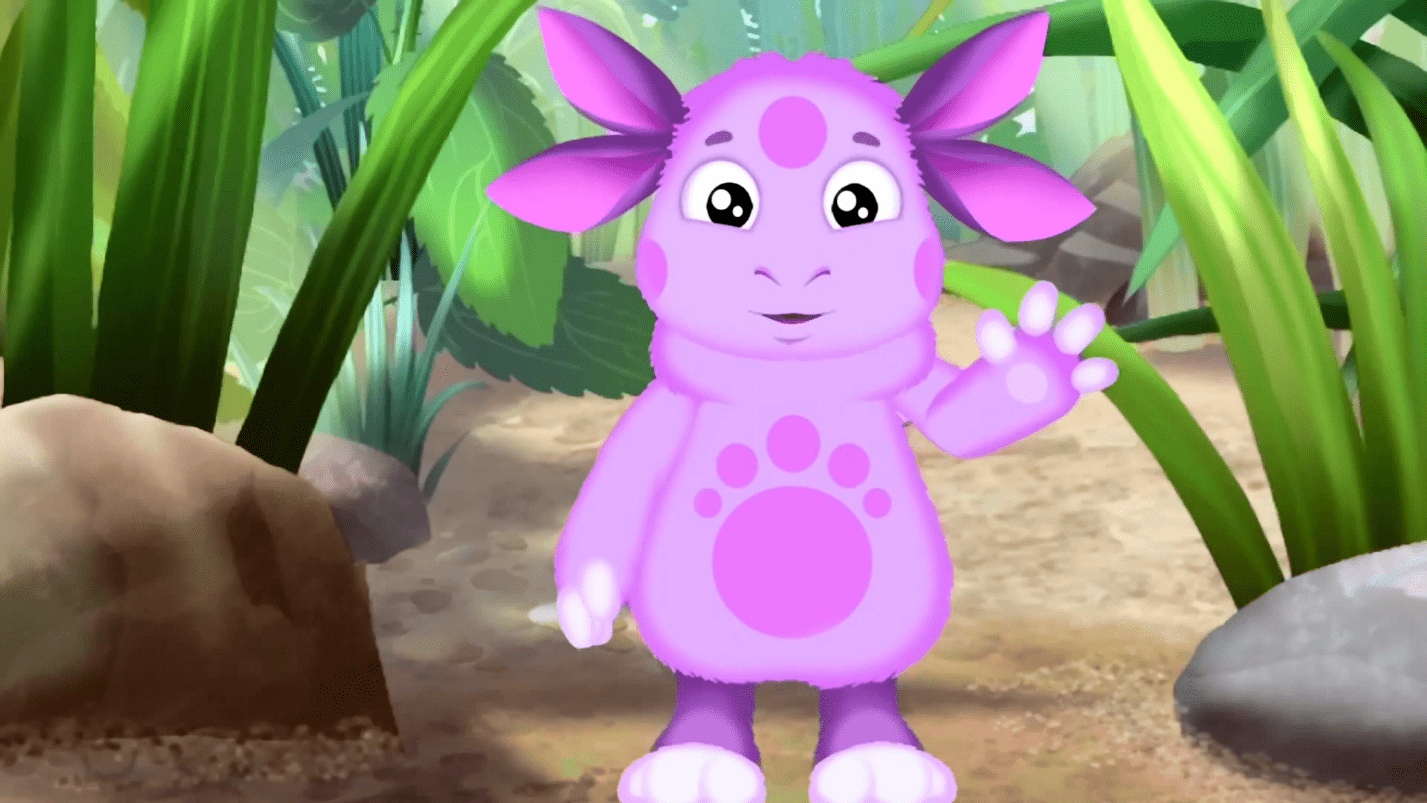 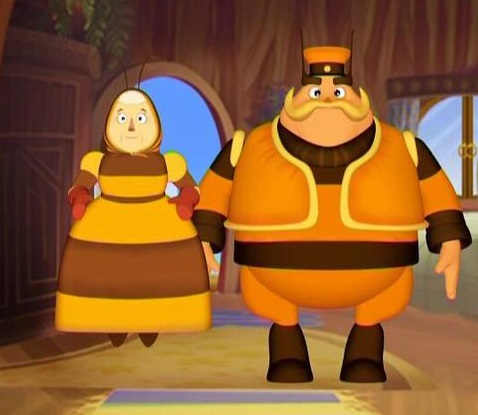 Разминка
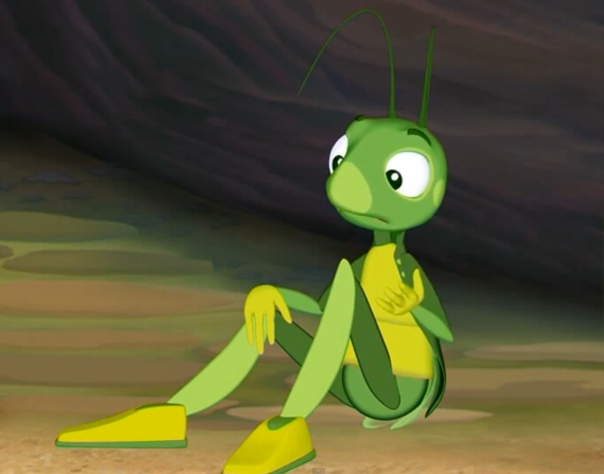 Задание№1.  «Дом для Кузи».
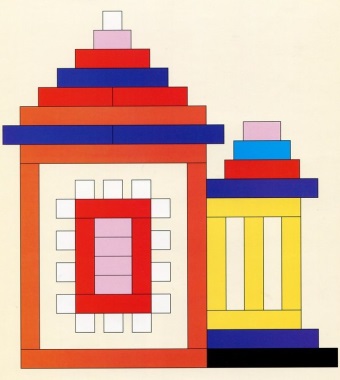 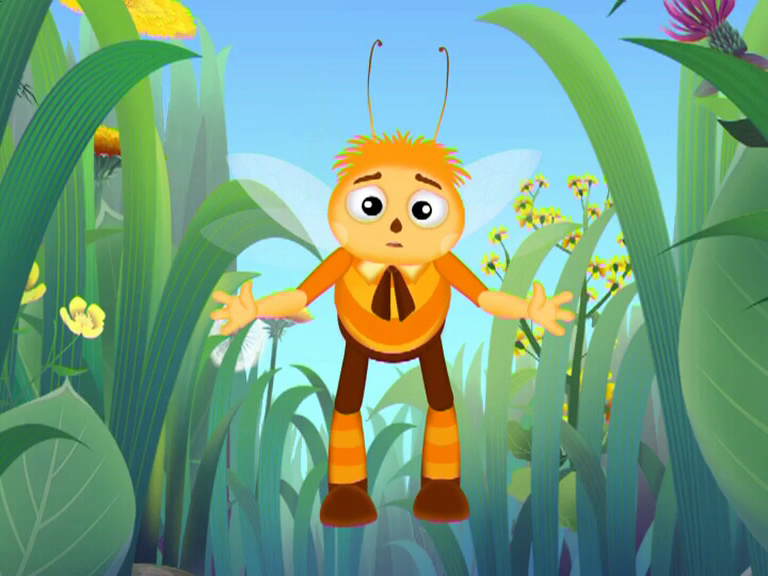 Задание № 2. «Задачи от Пчеленка»
?
?
?
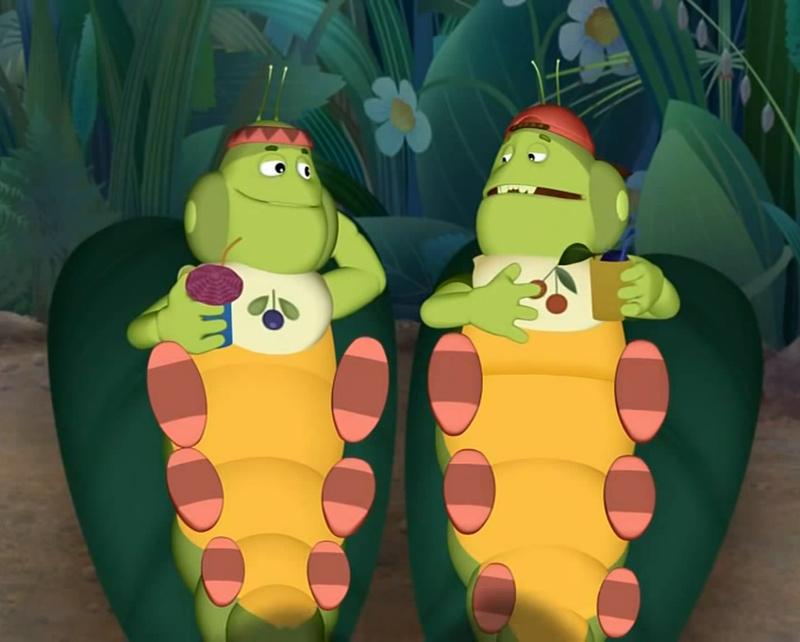 Задание № 3. «Часы».
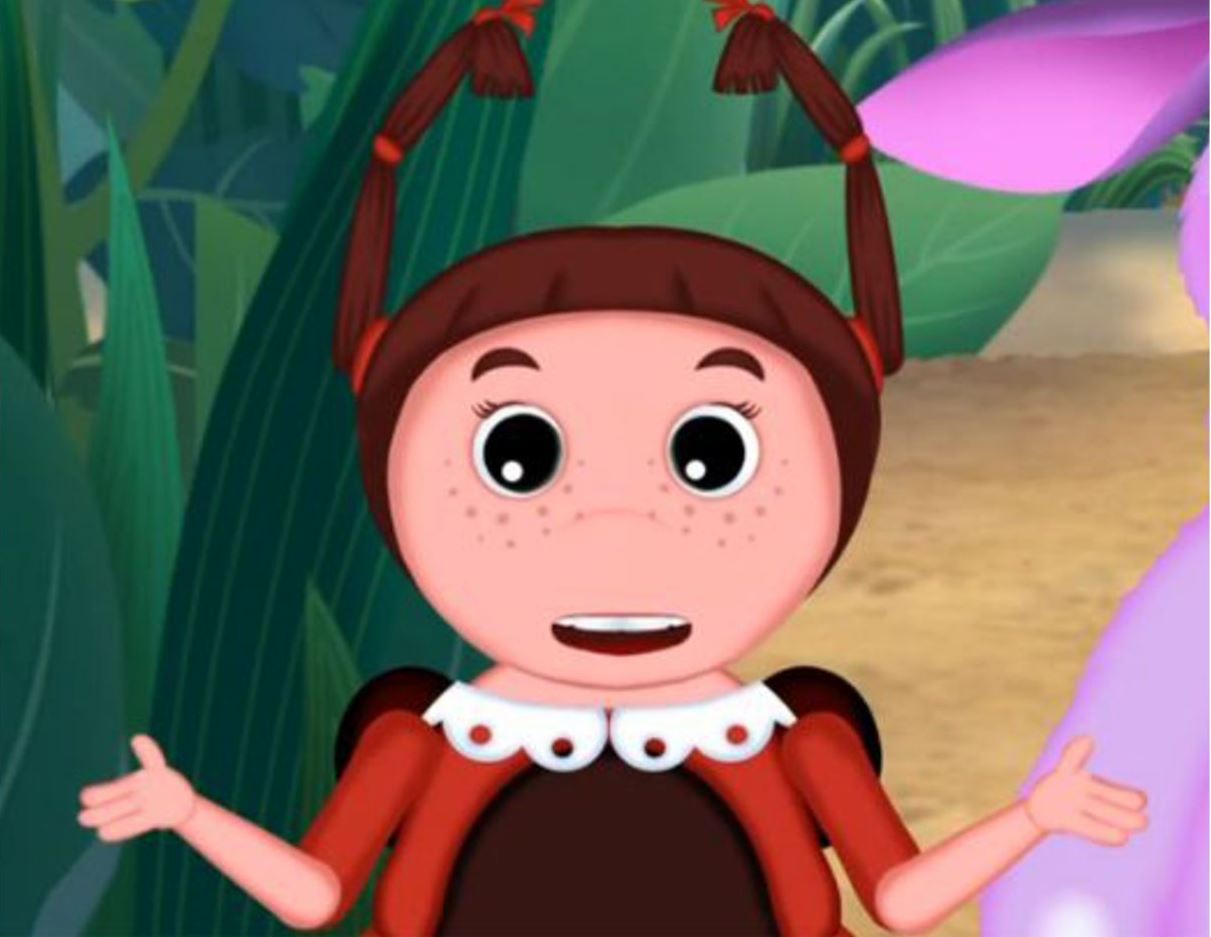 Задание № 4. «Бусы для Милы».
?
?
?
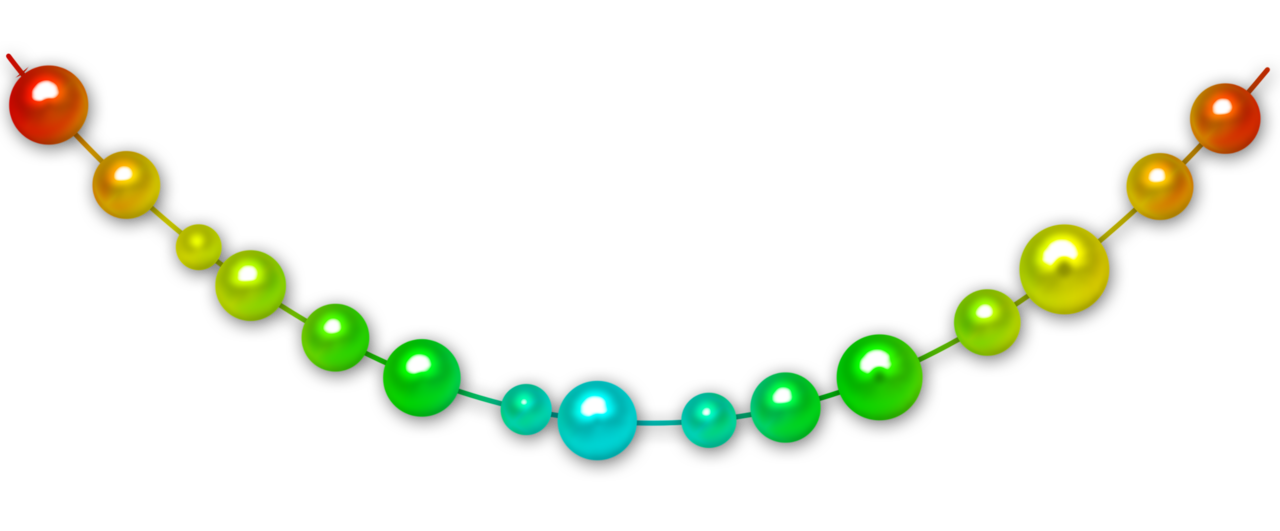 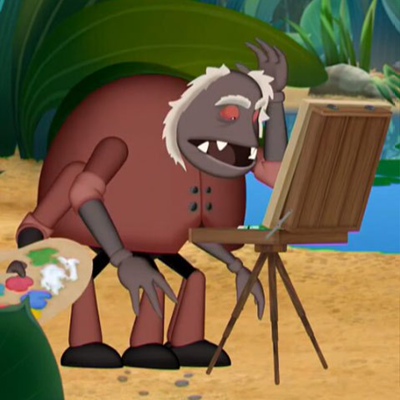 Задание № 5. « Картина для Шнюка»
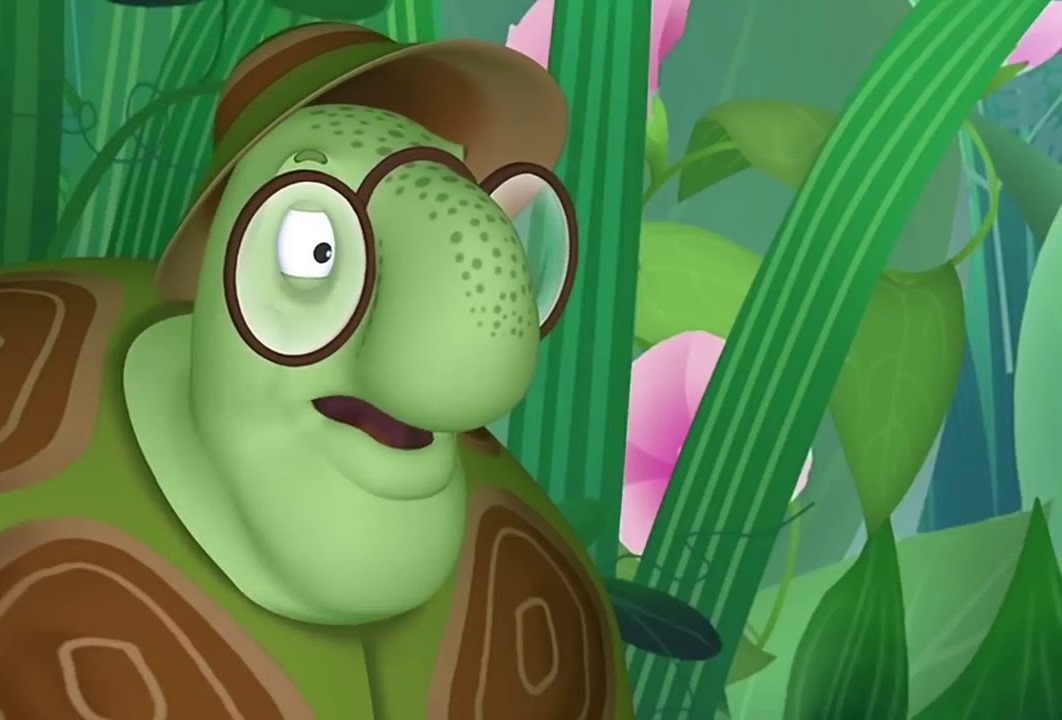 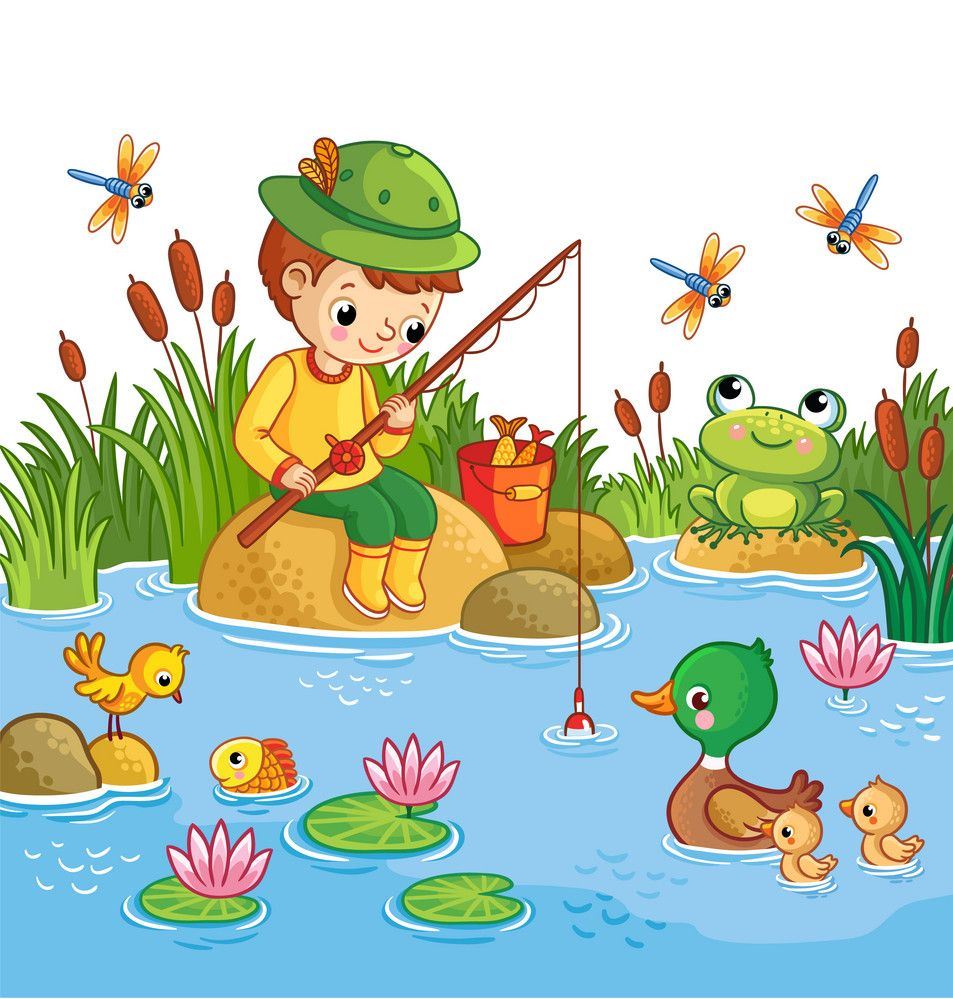 Задание №6. « Код от дома тети Моти».
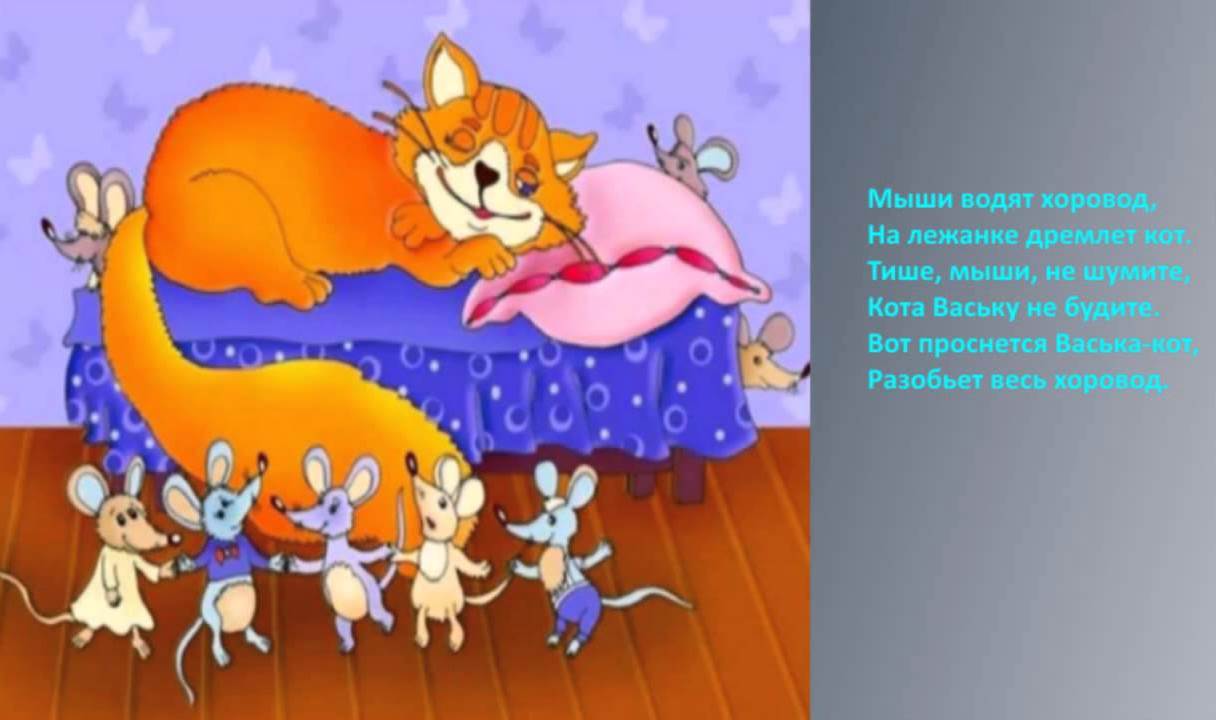 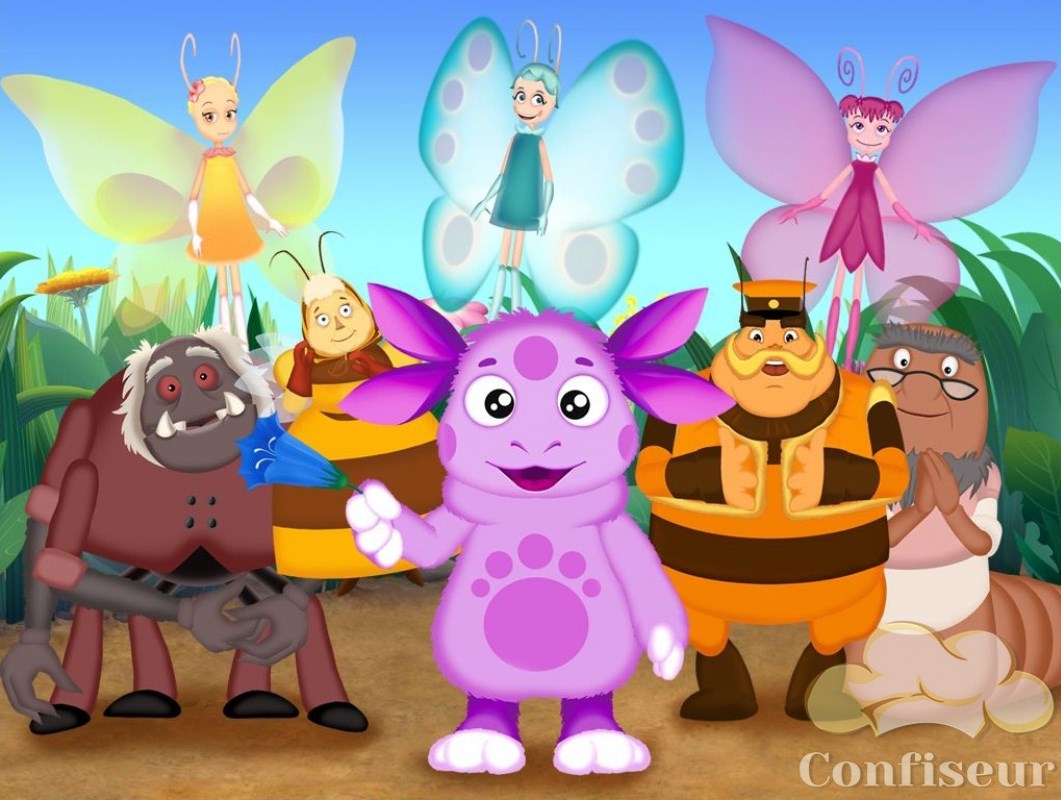 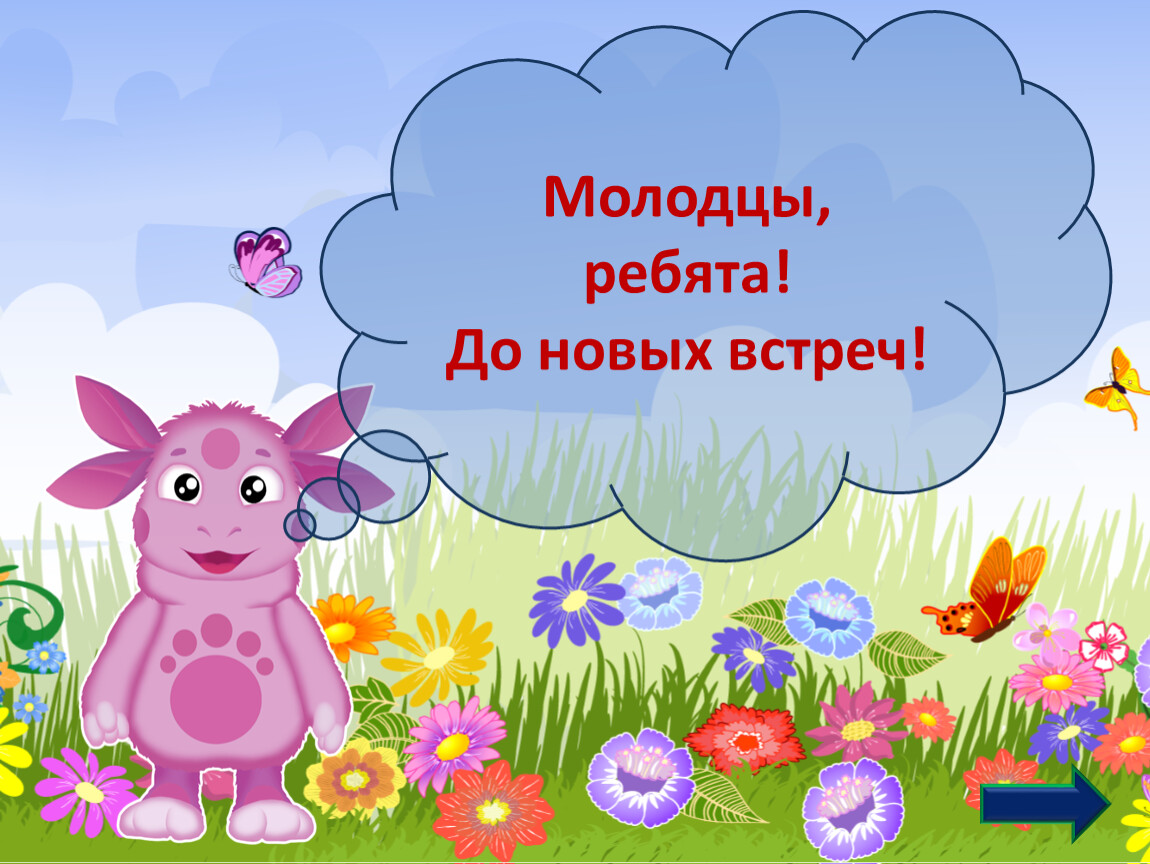